Improving manure management
Module 1. Introduction to manure management
Learning objectives of Module 1
Understand manure basics
Describe why and whenmanure is an issue
Understand why manure management is important:
Role of manure in nutrient cycling and soil fertility
Environmental effects
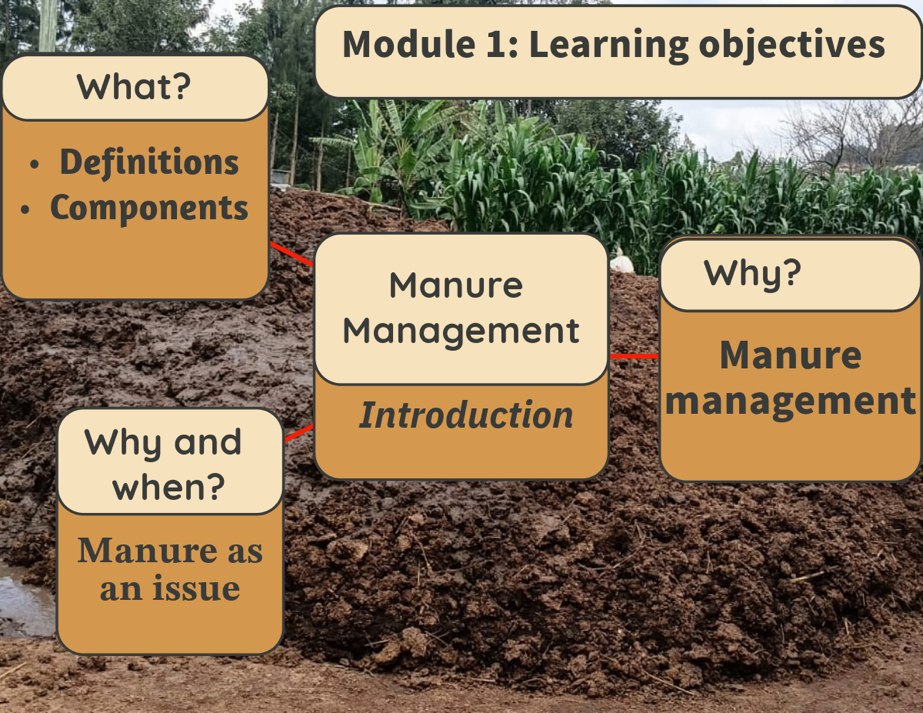 Learning objectives
Manure basics: 
To provide trainers with a comprehensive understanding of what manure is, its sources, components and its composition
To educate trainers on the categorization of manure based on its characteristics and housing systems of animals producing it 


Manure management: 
To enable trainers to understand when and why manure management becomes necessary
To enable trainers to identify poor management practices and their associated environmental effects
To provide trainers with an in-depth understanding of the benefits of effective manure management practices and the concept of nutrient recycling
To provide trainers with a comprehensive understanding of manure management along the whole manure chain
Manure basics
What is manure?
Natural by-product of animal production: excreta of animals, often mixed with bedding materials or spilt feed or diluted with water
Outputs
Inputs
Farm animals
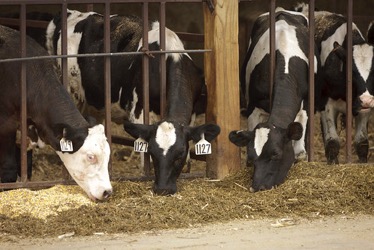 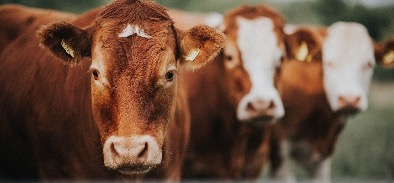 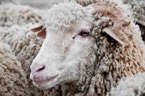 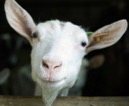 Feeds
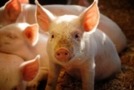 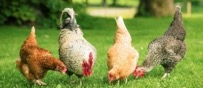 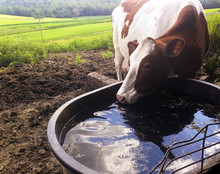 Main products
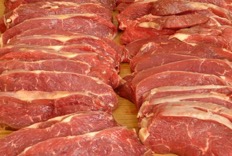 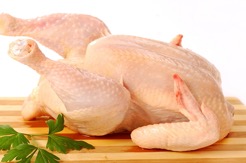 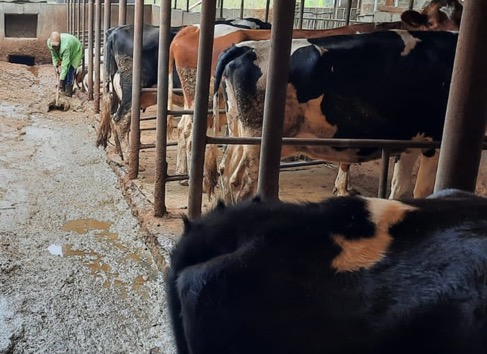 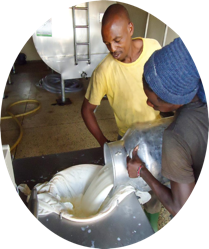 Water
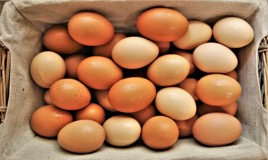 By-product: Manure
Types of manure: Some definitions
Excreta: 
faeces or dung: undigested feed components (nutrients)
urine: metabolic waste and excess nutrients

(Cattle, pig) Slurry: mixture of faeces and urine often diluted with water

Farmyard manure (FYM) or manure: excreta (faeces and urine), mixed with 
  bedding materials and spilled feedstuffs

Bioslurry or digestate or effluent: the effluent from a biodigester
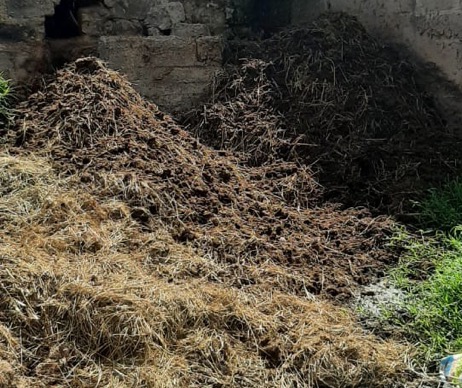 Excreta
Spilled feedstuffs
Bedding materials
=
+
Farmyard manure
[Speaker Notes: Excreta: metabolic waste and excess nutrients are nutrients that are digested but excreted via blood, liver and kidneys. Urea (N) is a major component of excess nutrients and potassium.
Bioslurry is often called digestate or effluent and is in fact the excreta from the biodigester that is excreted through a pipe. In the biodigester itself, sediment is also stored and cannot be removed easily.]
Types of manure (based on dry matter content)
Liquids: mainly urine with little dung and often diluted with water (max 4% dry matter)
Slurry: mixture of faeces, urine (cattle, pigs); often diluted with water 
  (4% to 10% dry matter)
Semi-solid: often faeces (10% to 20% dry matter) 
Solids: mainly dung or mixed with bedding materials,
  poultry manure, farmyard manure (> 20% dry matter)
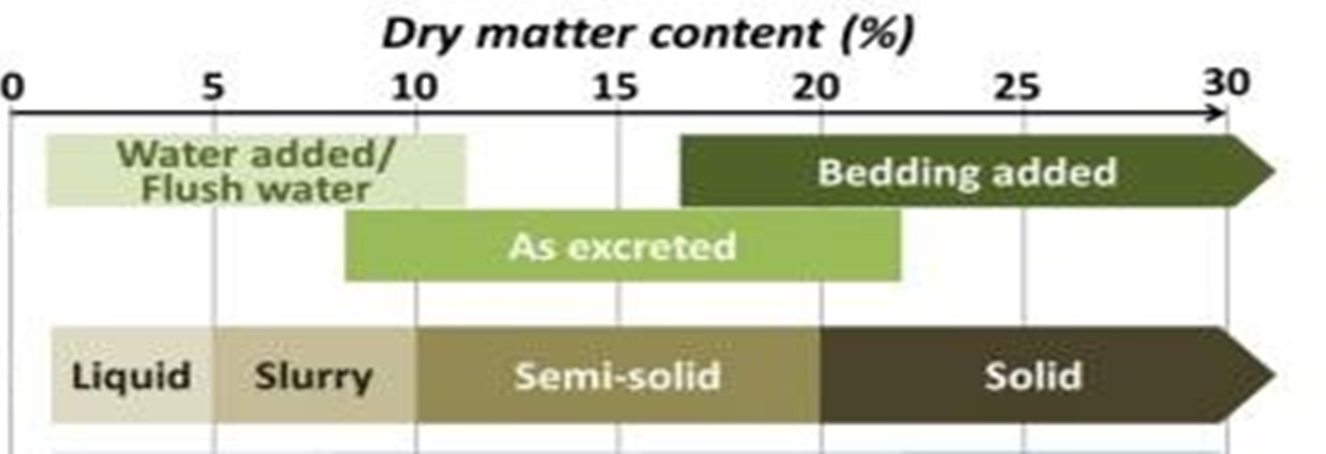 [Speaker Notes: It is important to know what type of manure it is and its history as this will very much affect the composition and the fertilization value of the manure.]
Types of manure
The type of manure affects:
 Its collection, storage, handling and use
 Potential nutrient losses
 The feasibility of improved manure management practices

Moisture content (dry matter content) of manure: an important property for manure collection, storage, handling, treatment and utilization/application

Moisture content (dry matter content) of manure is mainly determined by:
The content of dung (solid excreta) 
The use of bedding material in barn 
The addition/dilution with water (for cleaning)
Components of (farmyard) manure
Undigested feed components in dung:
Consists of a wide range of organic compounds
Source of nutrients like nitrogen, phosphorus and potassium 
Can also contain weed seeds
Straw, sawdust, wood shavings, etc. of bedding materials:
Organic matter
Increases carbon 
     content of manure
Feed spill or feed refusals:
Source of organic matter
Source of nutrients: nitrogen phosphorus and potassium, etc.
Metabolic waste and surplus nutrients in urine:
Source of nutrients: nitrogen (urea), phosphorus (pigs) and potassium, etc.
Type of manure and confinement/housing
[Speaker Notes: Type and quality of manure depends very much on the confinement or housing system. In a free range or grazing system, excreta are deposited on the land directly, but in some cases the faeces droppings can be collected (in Ethiopia and India the faeces is collected, dried and used as fuel). In semi-zero grazing systems, however, cattle are confined at night in an enclosure. In zero-grazing systems cattle are confined all the time, and the way the animal is kept and the type of housing determines the quantity and quality of the manure that can be collected.]
Type of manure in pasture-based dairy production systems
Manure management in pasture-based systems (free range, grazing with enclosure at night [night boma, kraal]):

Manure collected from extensive pasture-based system is mainly the solids; the (urine will have drained into the soil):

Collection of (dried) dung from field is an option

Dried solids from night enclosure can be collected and used 

30% to 40% of the solids excreted could be collected and used
[Speaker Notes: The amount and quality of dung and urine produced by animals is very variable due to differences in feed quality and water intake.

Nutrient losses due to leaching and run-off can be high if the (night) enclosures are not roofed.]
Type of manure in intensive dairy production systems with cattle confined
Type of confinement determines the type of manure and nutrient losses:

Deep litter system with cattle free to walk and rest in an enclosure: 
Use of bedding material (mixed with the excreta) 
Nutrient losses can be high

Sheds/zero-grazing units with cubicles for cows to rest; quality manure depends on: 
Type of shed (roofing)
Quality of walking area (concrete floor, soil; maintenance of the floor)
Collection system: as slurry or separate collection
[Speaker Notes: In deep litter systems, the manure is easy to handle; nutrient losses depend on the type of bedding. If bedding materials absorb the urine, N losses might be reduced. 
In sheds or zero-grazing units, manure can be collected as slurry, or collected separately as solids and liquids. The type of floor walking area and roofing of the shed or walking area determines losses.]
Manure: Why and when is management needed?
When is manure management required?
Manure management is needed when animals are confined or kept in one place during part of the day

Accumulation of manure in small area can result in:
Pollution of environment: water and air pollution
Decrease in soil fertility when nutrients are lost and manure is not recycled 
A nuisance to the neighbourhood (smell, flies)
Risk of disease transmission (animal, human diseases)
[Speaker Notes: Manure requires management in:
Zero grazing or cut and carry systems
Animals tied in one place
Animals kept at night in an enclosure
Then there is a risk of accumulation of large amounts of excreta in a small area.
Pollution of the environment can be caused by run-off of manure to streams and rivers after heavy rainfall, drainage/leaching of nutrients to groundwater, volatilization of ammonia to the air.
Diseases that can be transmitted by means of manure are, among others, foot and mouth, E coli infections.]
Poor manure management: nutrient loss and negative effects on environment
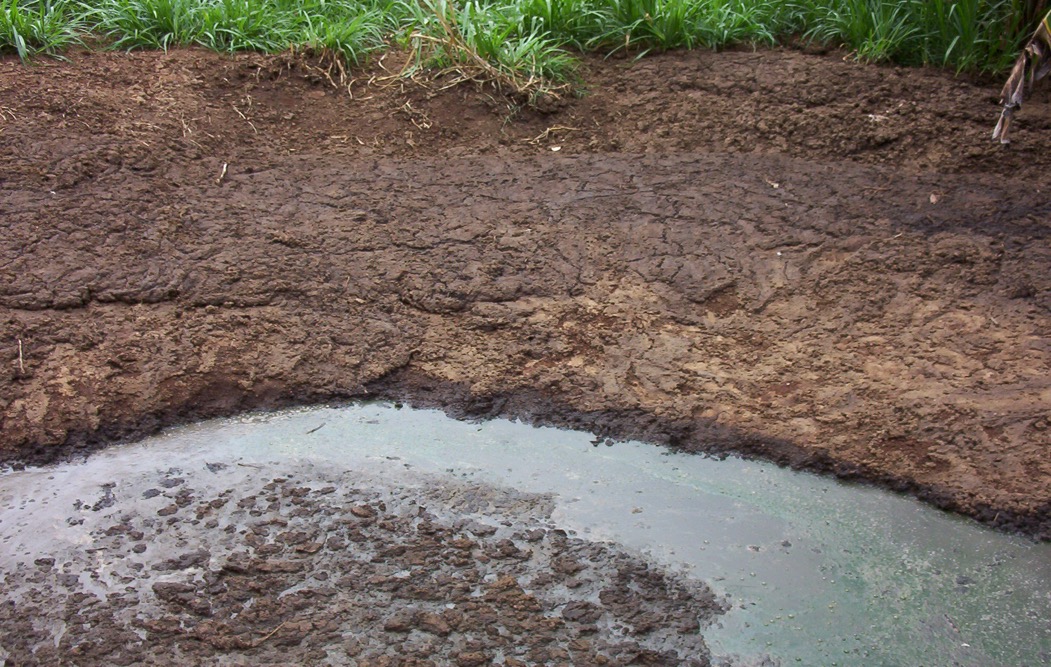 [Speaker Notes: Nitric acid and methane are greenhouse gas contributors.]
Environmental effects of nutrient losses of manure
Volatilization to air: ammonia N, nitric acid N, methane 

Leaching to groundwater due to large manure loads or over-fertilization:
Nitrate (N), P when soils are P saturated
K and other minerals

Leaching/run-off to public areas/surface water:
N, P, K, other minerals and organic matter during heavy rainfall 
  or discharge to public areas
[Speaker Notes: Losses:
N: ammonia loss during collection, storage, application
N: nitric acid during anaerobic conditions in storage
C: carbon: methane under anaerobic conditions in storage.

Nitric acid and methane are greenhouse gasses contributing to climate change. Ammonia is not a greenhouse gas but contributes to a higher concentration of nitrogen in the atmosphere and rain. 
Pollution of groundwater with nitrate could lead to higher concentrations of nitrate in drinking water if groundwater is used and may affect human health. Excessive P due to overfertilization can lead to saturation of P in soils. Most tropical soils are P-fixing soils so the saturation of P will only occur with very large loads. Overfertilization is a waste of nutrients.
Run-off of manure can easily lead to eutrophication of water in lakes of reservoirs and cause algae growth, killing water organisms, fish etc while the water is not suitable anymore for human use.]
Benefits of good manure management
Recycling and preservation of nutrients to improve soil fertility
Reduction of need for synthetic fertilizer
Protection of human/animal health/safety
Reduction of environmental effects on:
air (ammonia, greenhouse gasses [GHG])
water (ground and surface water)
Contribution to economic viability and resilience:
       Manure  	fertile soil	s      higher production     higher income farmer
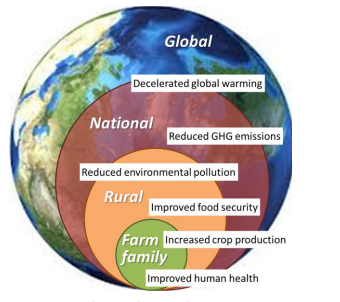 Nutrient cycle in crop–livestock system
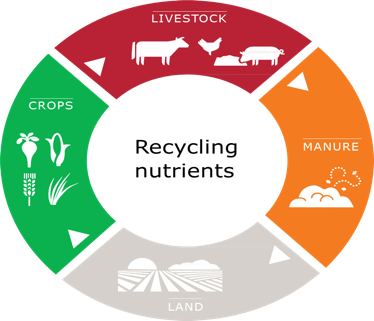 [Speaker Notes: The picture of the nutrient cycle shows that the recycling of manure is a very important component to maintain soil fertility. It shows where nutrients are removed (produce and sales) and where nutrients can be lost. Losses occur especially with the manure component and soil (manure application and overfertilization). 
N fixation by bacteria in combination with legumes can add nitrogen to the plants but also to the soils.]
Good manure management
Good manure management is management along the manure chain: from collection to application
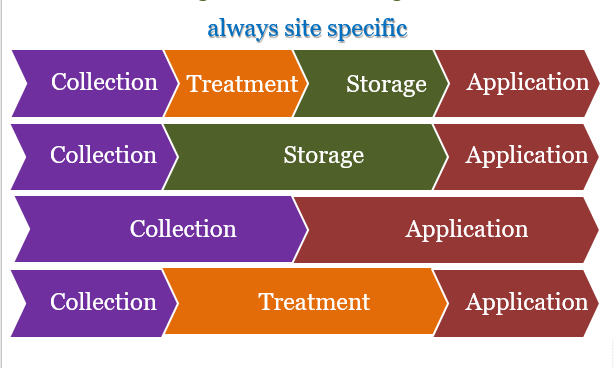 [Speaker Notes: Management will be always be site-specific and depending on the type of confinement, etc:
1. Example of management of a situation with Collection, Treatment, Storage and Application: Manure put into biodigester: collection and treatment by biodigester, storage of bioslurry and thereafter application on land/crops
2. Example of collection, storage and application: mix of urine and faeces from a zero-grazing unit: collection and storage followed by direct application on land/crop
3. Example of collection and application: mix of urine and faeces collected and directly applied by trenches/furrows to crops/land
4. Example of collection, treatment and application: mix of faeces and urine or only faeces collected and composted (treatment) or dried and thereafter applied on land/ crops]
Manure management (1)
Points of attention: 

Collection:
Type of confinement system: open air, shed with cubicles, deep litter?
Separate collection of excreta or mixed (slurry)?
Floor in shed: concrete or earthen floor (collection of urine)?

Storage:
Heap/pile or pit?
Open or covered/closed storage?
Pit storage: concrete walls or earthen pit?
Manure management (2)
Points of attention: 

Treatment:
Excreta used for biogas production?
Excreta mixed with other organic materials: bedding, feed residues?
Excreta to be dried?
Excreta composted (mixed with other materials)?

Application/use:
Recycling to the land/crops?
Method of application to the land: via trenches, surface application or incorporation of manure into the soil?
Sale of manure/compost ?
Focal points of manure management
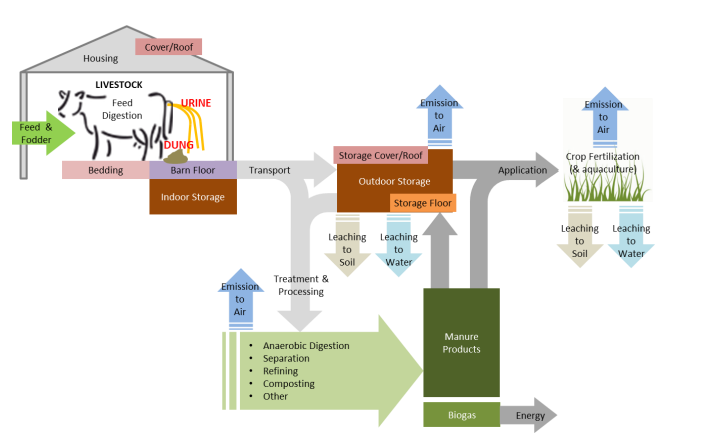 1
4
3
2
[Speaker Notes: Housing 
Roofing?
Floor type?
Roofing and floor type influence collection (dilution with rainwater, drainage of urine) and handling practices (more or less solid manure)

Treatment option/method
Indicative of the nutrients and extent of nutrient preservation/losses and the possibilities for handling. Biodigestion produces liquid slurry; (mechanical) separation produces liquids and solids (more faeces part); refining is a technological process of extracting nutrients from manure for other purposes; composting means that other materials are added and losses can be variable. 

3.      Storage
Use of cover?
Floor? 
Use of covers to protect from rain and sunshine will reduce nutrient losses, and sealed storages will do so as well.

4.     Application method 
Application method on land should be aimed at reducing nutrient losses, especially volatilization of ammonia, and overfertilization should be avoided to prevent leaching of nutrients.]
Summary
Manure can have many different characteristics and composition.

Manure management is much needed when animals are confined.

Good manure management requires management along the whole manure chain of collection, storage, treatment and application.

Good manure management will focus on reducing nutrient losses, which will lead to less pollution of the environment.

Good manure management will lead to fertile soils, better crop production, better income of farmers, a better environment and healthier people.